Bellwork (in your spiral)
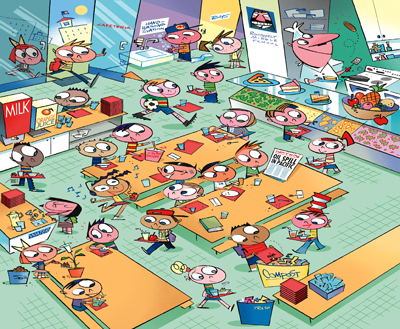 The school cafeteria sells lunch passes that allow a student to purchase any number of lunches in advance.
Write an equation to find t, the total cost in dollars for a lunch pass with n lunches.

Graph the ordered pairs from the function table on a coordinate plane.

Analyze the graph.

Determine how much it would cost to purchase 25 lunches.
Bellwork Answers
Write an equation to find t, the total cost in dollars for a lunch pass with n lunches.
t = 3n
b.	  Graph the ordered pairs.
c.	  Analyze the graph.
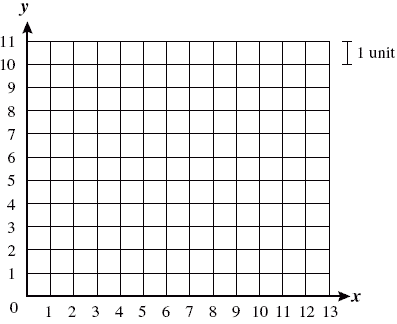 The graph makes a line because it’s a linear function.
(1,3)

(2,6)

(3,9)
d.	  Determine how much it would cost 		  to purchase 25 lunches.
Bellwork (in your spiral):
Quickwrite: What is the difference between the two signs? How does it affect the go-kart riders?
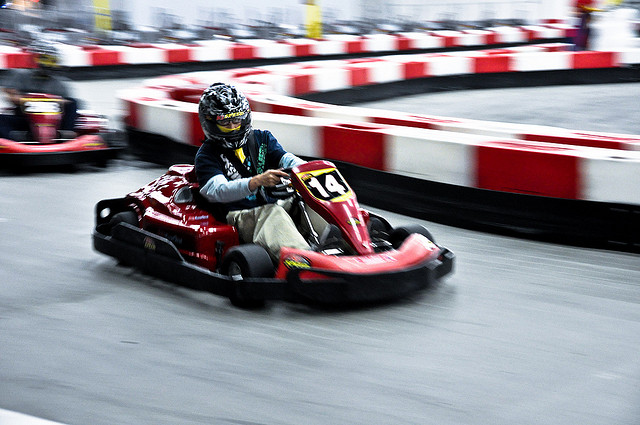 You must be at least 12 years old to ride the go-karts.
You must be exactly 12 years old to ride the go-karts.
8-2 Inequalities
Do these symbols look familiar?
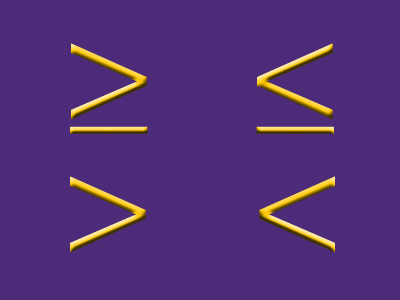 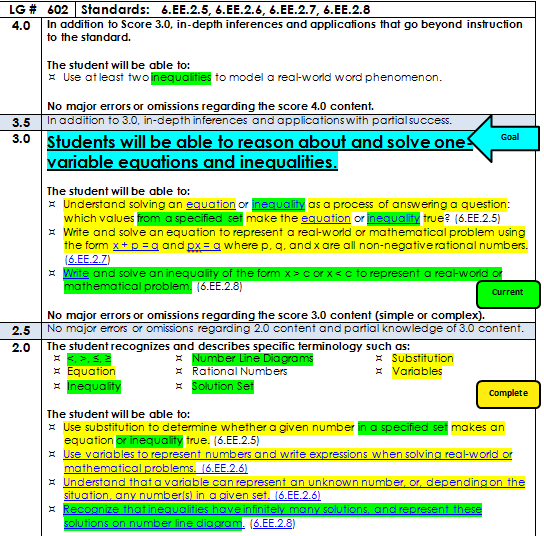 Open your data folder to the second page, 
“LG 602.”
Today I am working with inequalities.quatSo that I can solve and graph one step inequalities.I’ll know I got it if I can solve and graph the following inequality.
Inequality
WRITE THIS DOWN!!!
A mathematical sentence that compares quantities
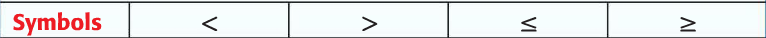 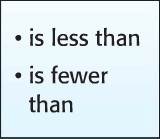 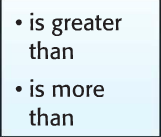 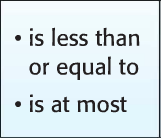 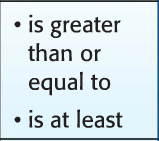 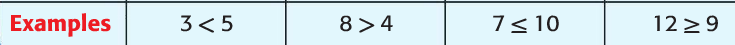 Graphing Inequalities
Step 2: Draw a circle over the “5” and an arrow to the right.
Step 1: Draw a number line with your answer in the middle of the number line.
4	    5		6
4	    5		6
Predict: Why is the circle open and the arrow to the right?
Let’s Review the Go-Kart Problem
A go-kart rider must be at least 12 years old to ride the go-karts. Graph this inequality.
12 is part of the solution set. Can you think of other numbers that would make the inequality true?
Let g stand for go-kart rider.
Turn to your shoulder partner and determine what inequality represents this scenario. How would you graph it?
11	    12		13
Graph Each Inequality**For #3 and #4, write the inequality first.
6	     7		 8
9	    10		 11
3.	Kevin ran more than 5 miles.
4.	Swim practice is at most 35 laps.
4	     5		  6
34	    35		36
Round Robin
Beginning with Student A, discuss how you would graph the following inequality.
If the number comes first, switch the order and switch the direction of the sign!
=
5	     6		 7
Re-write the following inequalities.
One-Step Inequalities
3 is part of the solution set. Can you think of other numbers that would make the inequality true?
Think Pair Share:	Predict how we will solve this inequality.
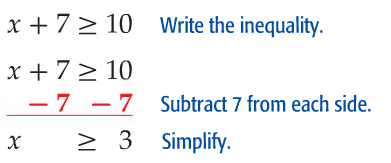 Use what you know about solving one-step equations to solve one-step inequalities!!
Your Turn: Solve and Graph
+ 6		+ 6
18	     19	 20
7	     8		 9
Inequalities in Word Problems
Lauren is making party favor bags for each of her 7 friends attending her birthday party. She does not want to spend more than $42 on the party favors. Write and solve an inequality to find the maximum cost for each party favor bag.
Let c stand for the cost of each party favor bag.
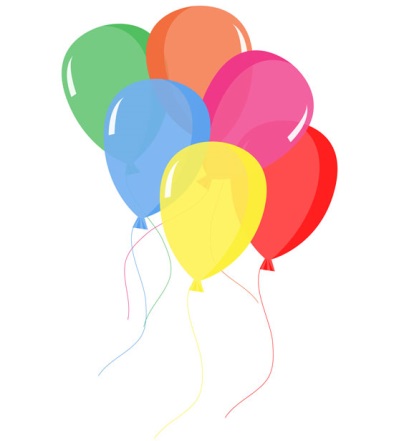 Each bag should cost no more than $6.
Two-Step Inequalities
Quickwrite: Explain your prediction for solving the inequality.
Share your prediction with your shoulder partner…
Open your data folders to LG 602 again…
Exit Slip:	Reflect on this learning goal 

I rated myself a level _____ on (today’s date). I know I am a level _____ because _______.
Homework
WB pages 131-132 ODDS due Monday (white) or Tuesday (green)
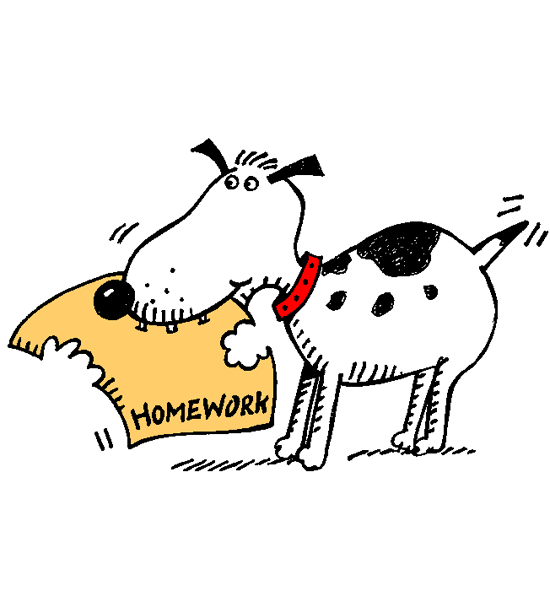